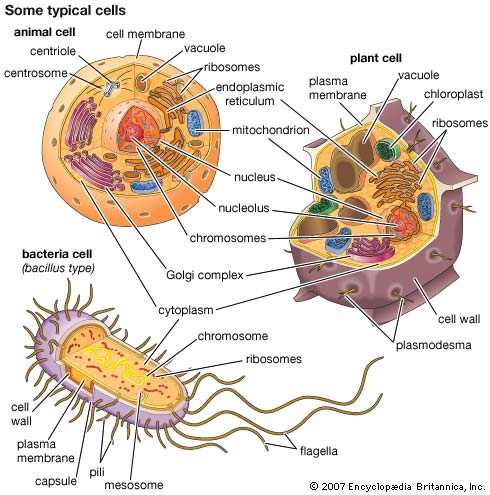 The cell
BIOL 111
Cell theory
General principles of cells are summarized in the cell theory:
1. All living organisms composed of cells.
2. The cell is the unit of structure, physiology, and organization of living organisms.
3. All cells come from pre-existing cell.
4. Cells carry their genetic material and pass it to a daughter cells through cell division.
Objectives
Study different cell types under microscope.
Differentiate between different cell types.
Types of cells
Eukaryotic cells: genetic material enclosed by a membrane-bound nucleus.
Prokaryotic cells: do not have a cell nucleus.
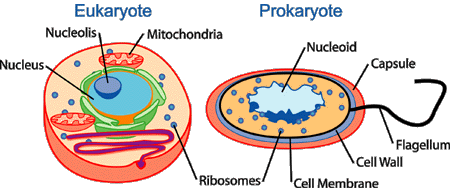 Cell wall
Gives cell support, strength, and protection.
Does not found in animal cells.
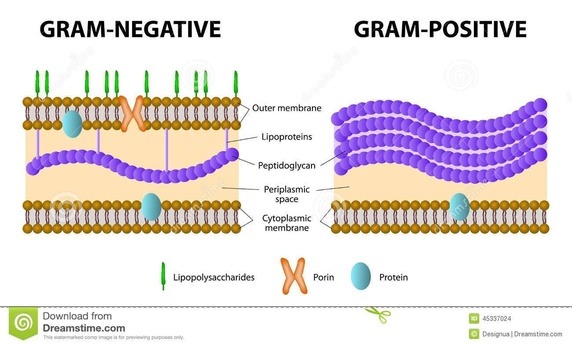 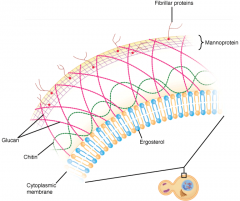 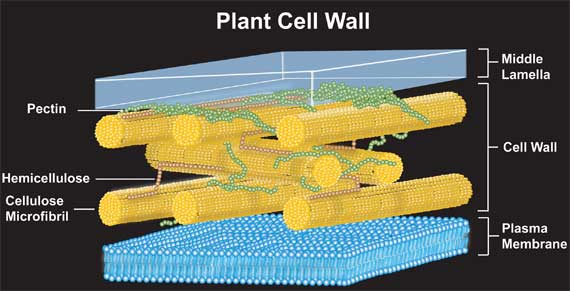 Plant cell wall
Bacterial cell wall
Fungal cell wall
Plasma membrane
Selectively permeable membrane.
Separates the internal components of the cell from the external environment.
Composed of phospholipid bilayer with proteins.
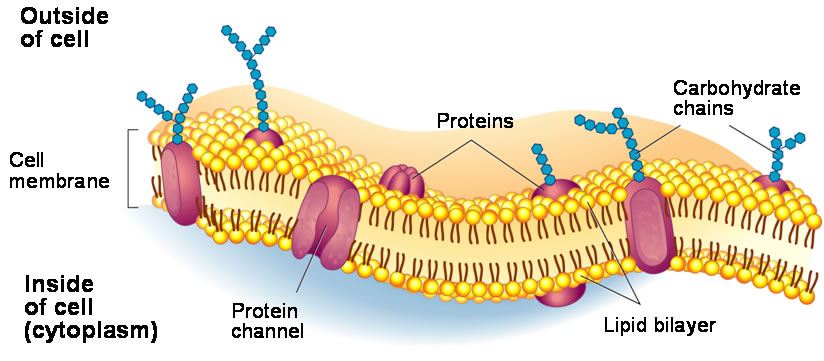 Cytoplasm
The region between the nucleus and the plasma membrane.
The fluid medium inside the cell is the cytosol.
Nucleus
The center of the cellular activities.
Encloses the chromatin and the nucleoli.
Enclosed by nuclear envelope.
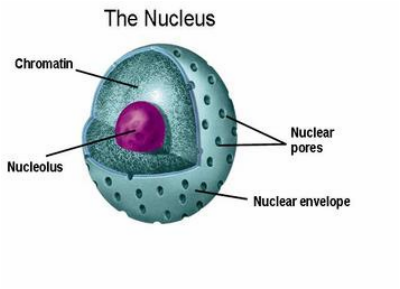 Plastids
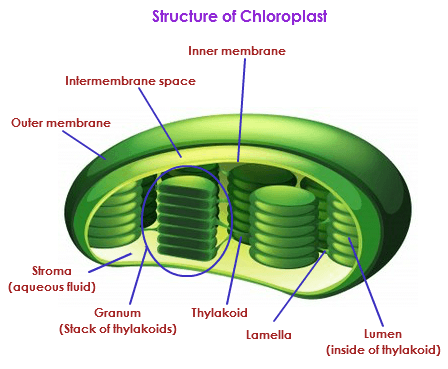 Chloroplasts
Chloroplasts
Chromoplasts
Chromoplasts
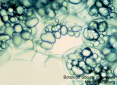 Leucoplasts
Mitochondria
The site where cellular respiration takes place.
Contain their own circular DNA.
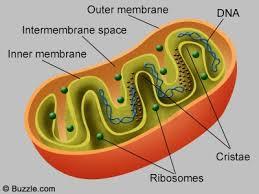 Endoplasmic reticulum
There two types of ER:
Rough endoplasmic reticulum (RER).
Smooth endoplasmic reticulum (SER).
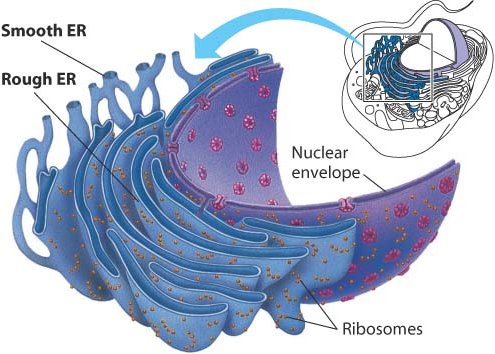 Ribosomes
Composed of RNA and protein.
Ribosomes produce proteins from mRNA.
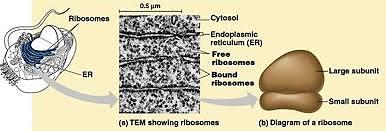 Golgi apparatus
Flattened unconnected sacs (cisternae).
Sorting, modification, and packaging of proteins.
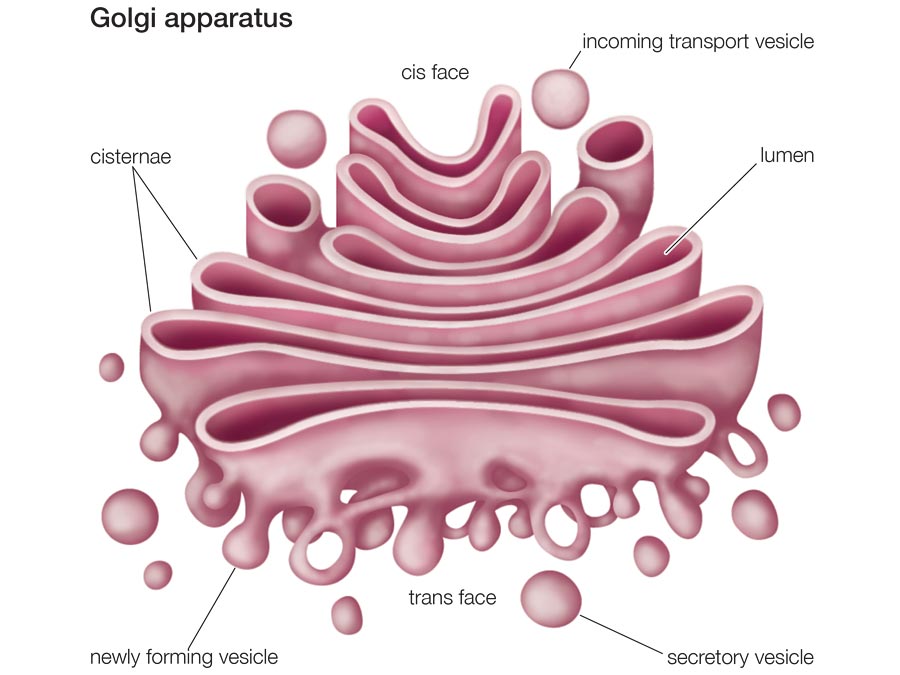 Vacuoles and vesicles
Produced from ER and Golgi.
Used as transport vehicles.
Vacuoles are larger than vesicles.
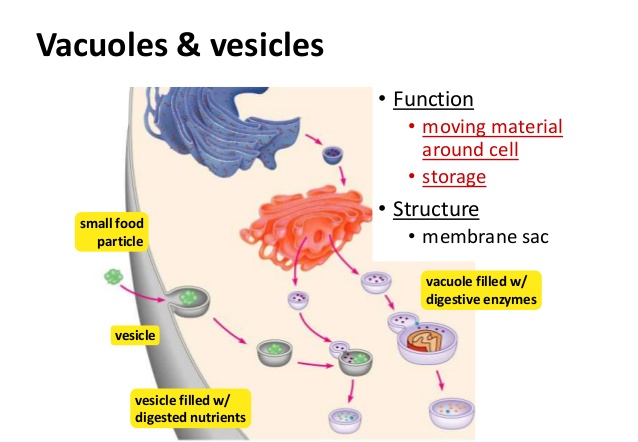 Centrosomes
Associated with the nuclear envelope of animal cells.
Formation of mitotic spindles.
Two centrioles in each centromere.
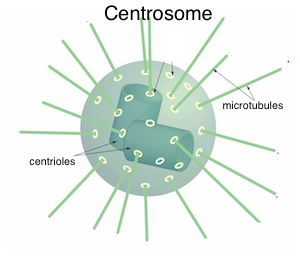 Lysosomes
Contain hydrolytic enzymes.
The site of cellular digestion.
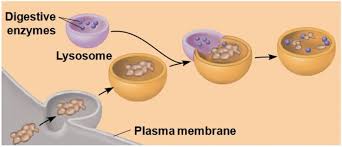 Peroxisomes
Cellular detoxification center.
Breaking down of hydrogen peroxides.
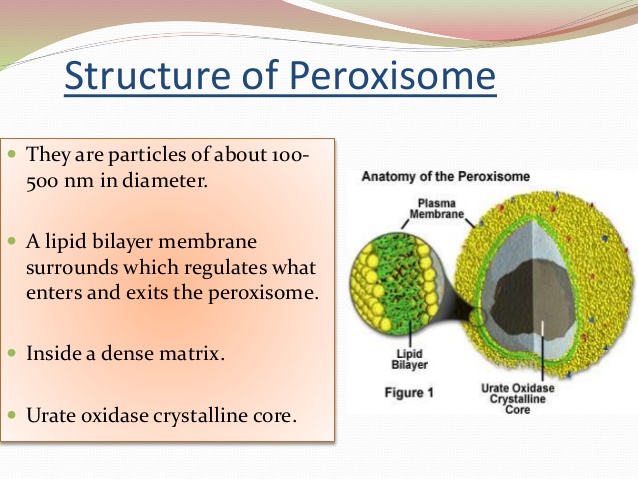